Dark Matter Search with CsI(Tl) crystal scintillators : KIMS
HongJoo Kim (KyungPook National Univ.)
for KIMS collaboration
  
Windows on the Universe, Quy Nhon, Vietnam
Aug. 11-17, 2013
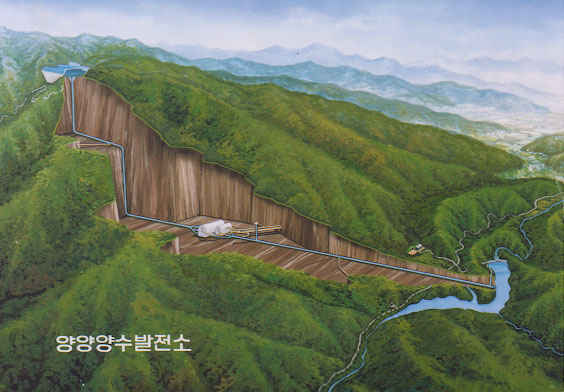 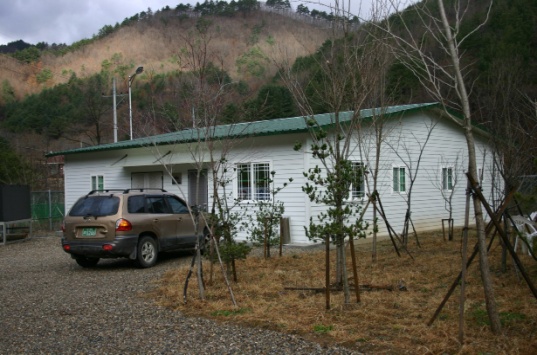 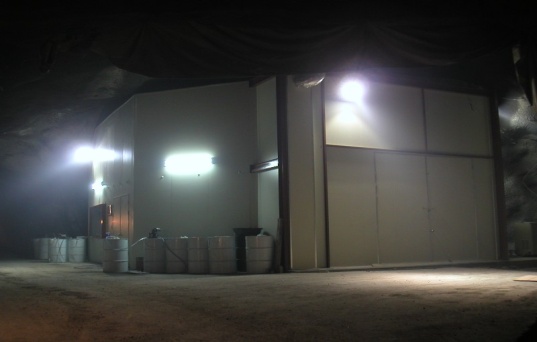 Yangyang Underground Laboratory
Korea Middleland Power Co.
Yangyang Pumped Storage Power Plant
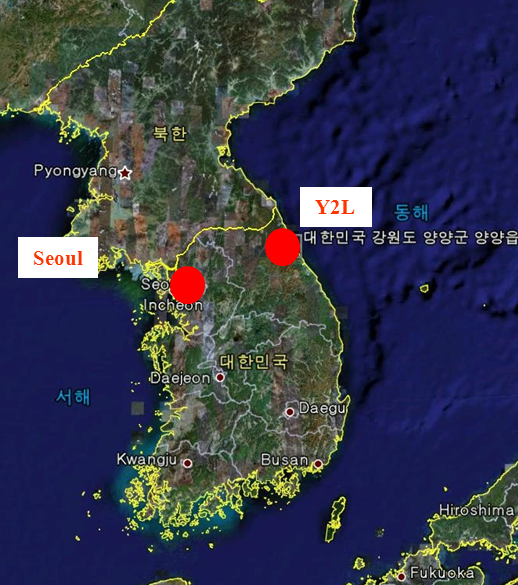 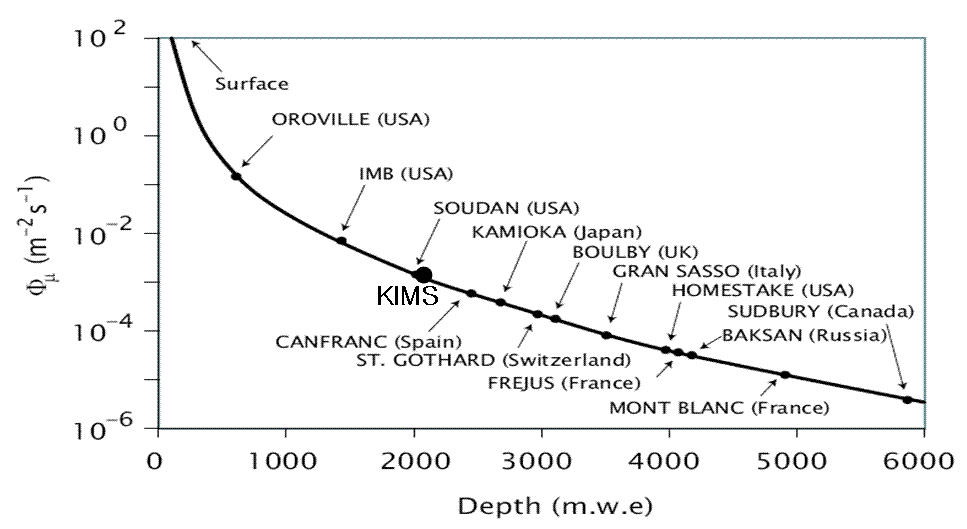 (Upper Dam)
Construction of Lab. buildings done in 2003
Gneiss (2 Gyr )
(Power Plant)
(Lower Dam)
Minimum depth : 700 m / Access to the lab by car (~2km)
WIMP search with CsI(Tl) Crystals
electron recoil
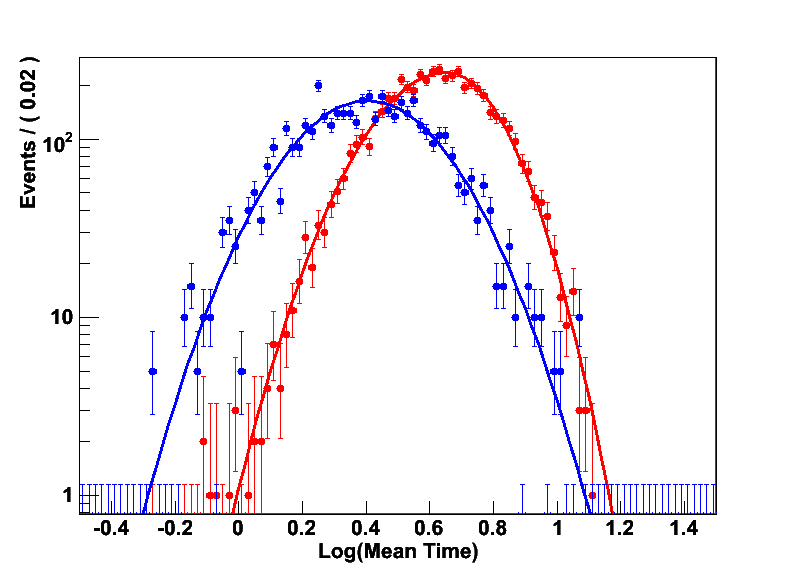 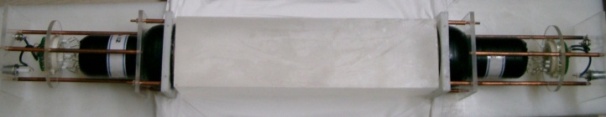 Large mass with an affordable cost
      Good for AM study
High light yield ~60,000/MeV 
Pulse shape discrimination
      Moderate background rejection
Easy fabrication and handling

Cs & I (SI cross section ~ A2)
   Cs &,I are sensitive to SD interaction
CsI(Tl) Crystal  8x8x30 cm3   (8.7 kg) 
 3” PMT (9269QA) : Quartz  window, RbCs P.C.
   ~5 Photo-electrons/keV
nuclear recoil
KIMS (Korea Invisible Mass Search)
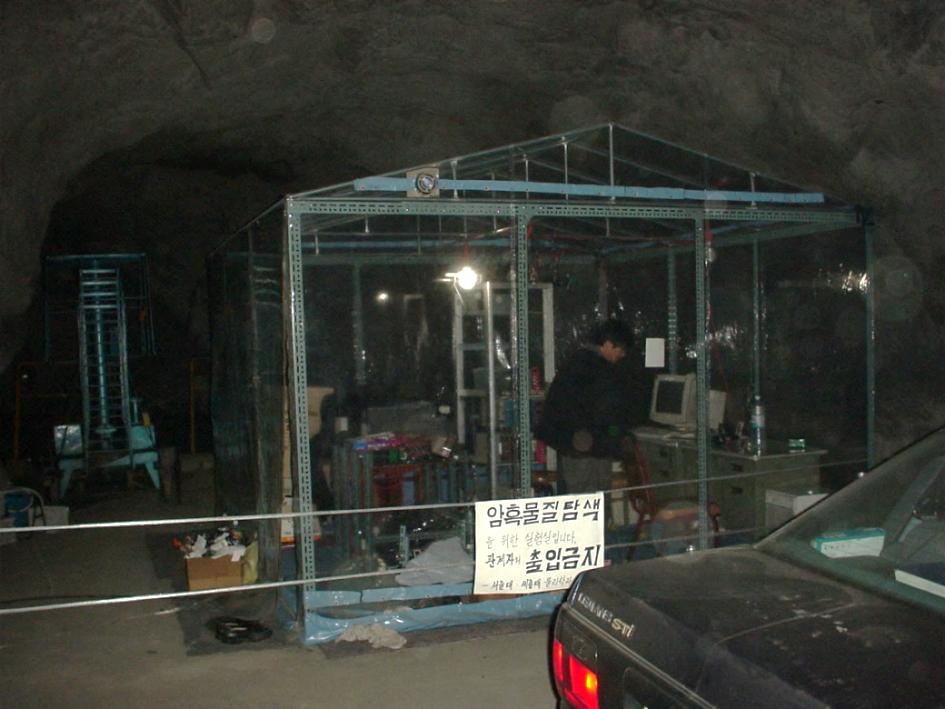 2000 @ CPL, began in the vinyl room
KIMS collaboration members

Seoul National University: H.C.Bhang, J.H.Choi, S.H. Choi, K.W.Kim, S.C.Kim, S.K.Kim, J.H.Lee,J.I.Lee , J.K.Lee, M.J.Lee, S.J.Lee, J.Li, X.Li, S.S.Myung,S.L.Olsen, I.S.Seong
Sejong University: U.G.Kang, Y.D.Kim
Kyungpook National University: 
H.J.Kim, J.H.So, J.Y.Lee
Yonsei University: Y.J.Kwon
Ewha Womans University: I.S.Hahn
Seoul City University : Douglas Leonard
Korea Research Institute of Standard Sciences : Y.H.Kim, K.B.Lee, M.K. Lee
Tsinghua University : Y.Li, Q.Yue, J. Li
2003.2.27
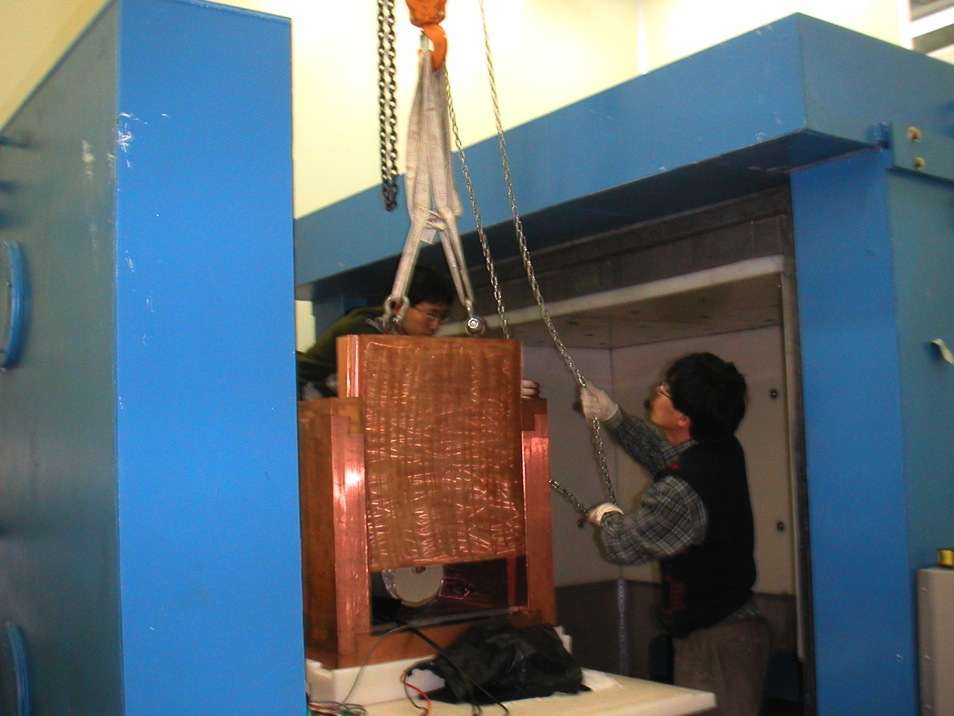 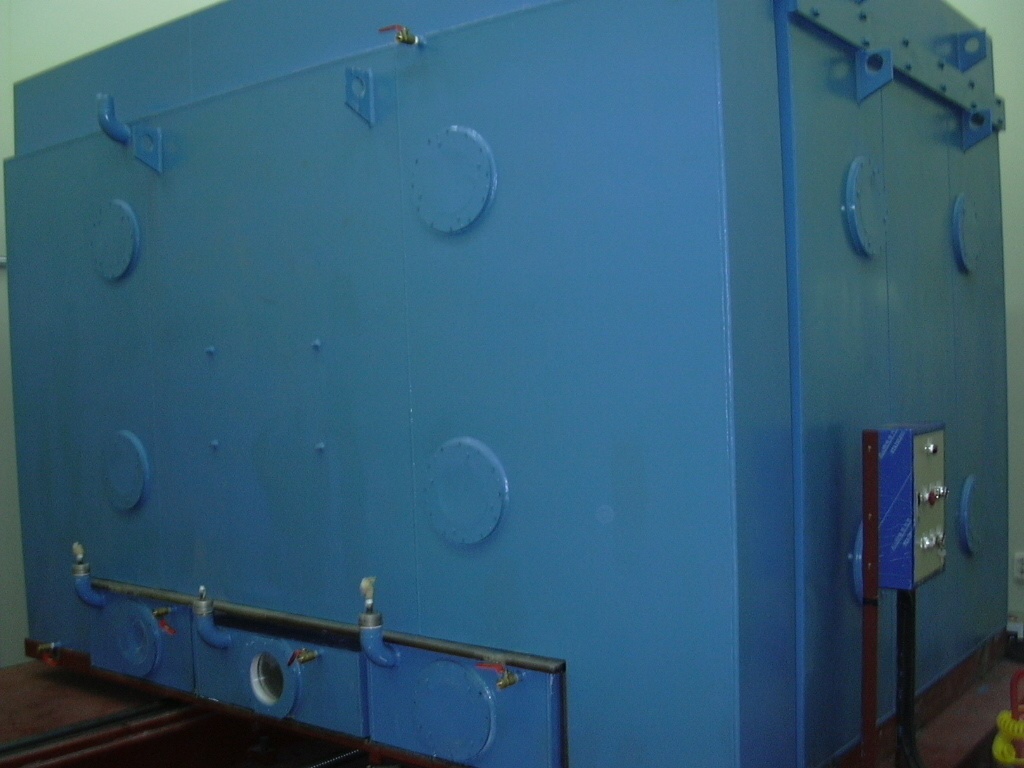 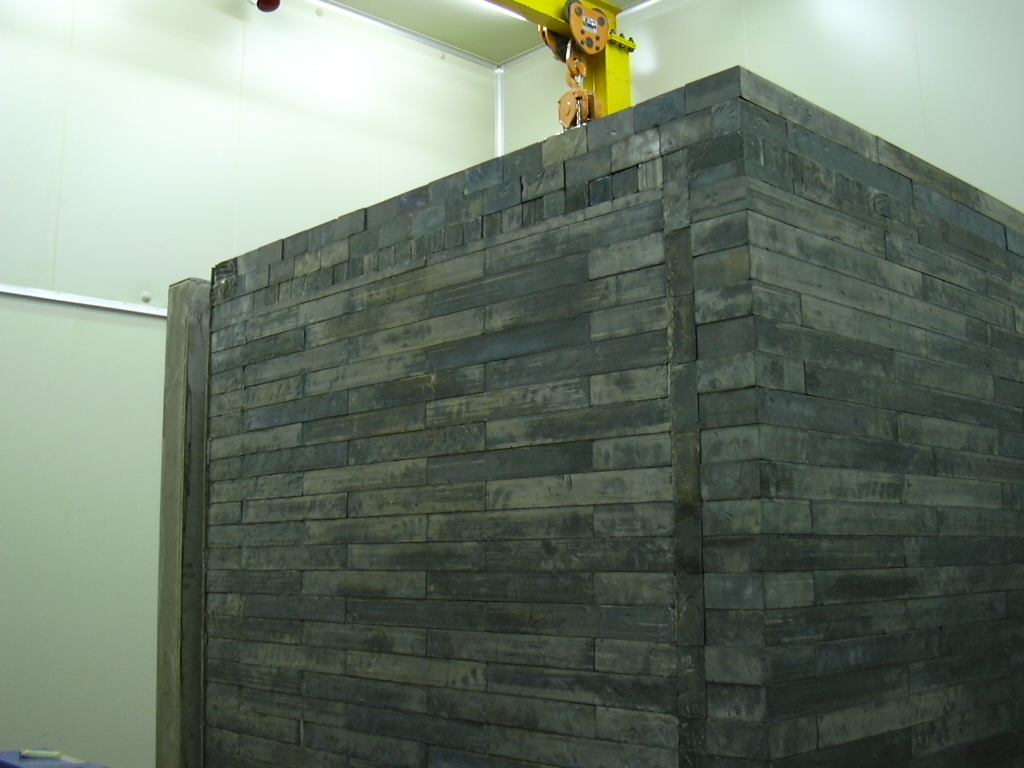 Mineral oil 30cm
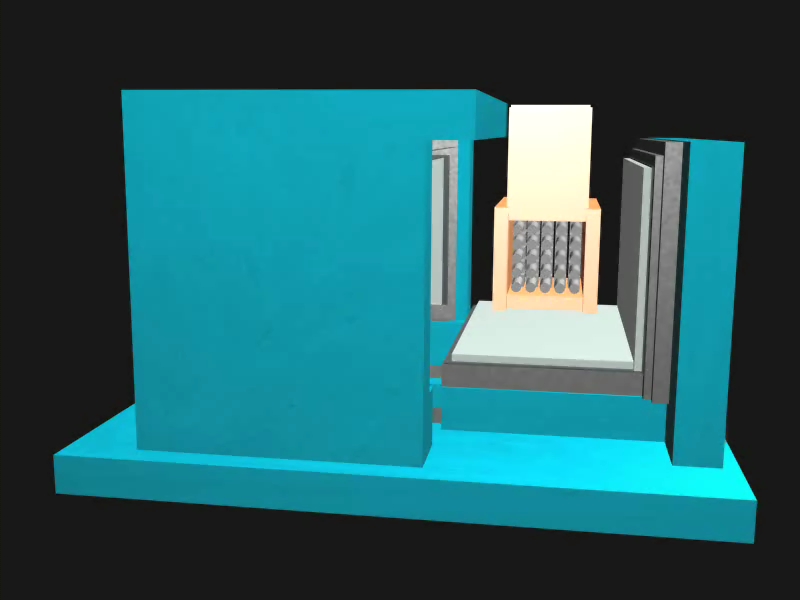 12 x CsI(Tl) crystal
Copper shield
Polyethylene
Lead shield
Boliden Lead 15cm : 30t
Moderator(Muon Det.)
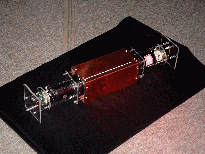 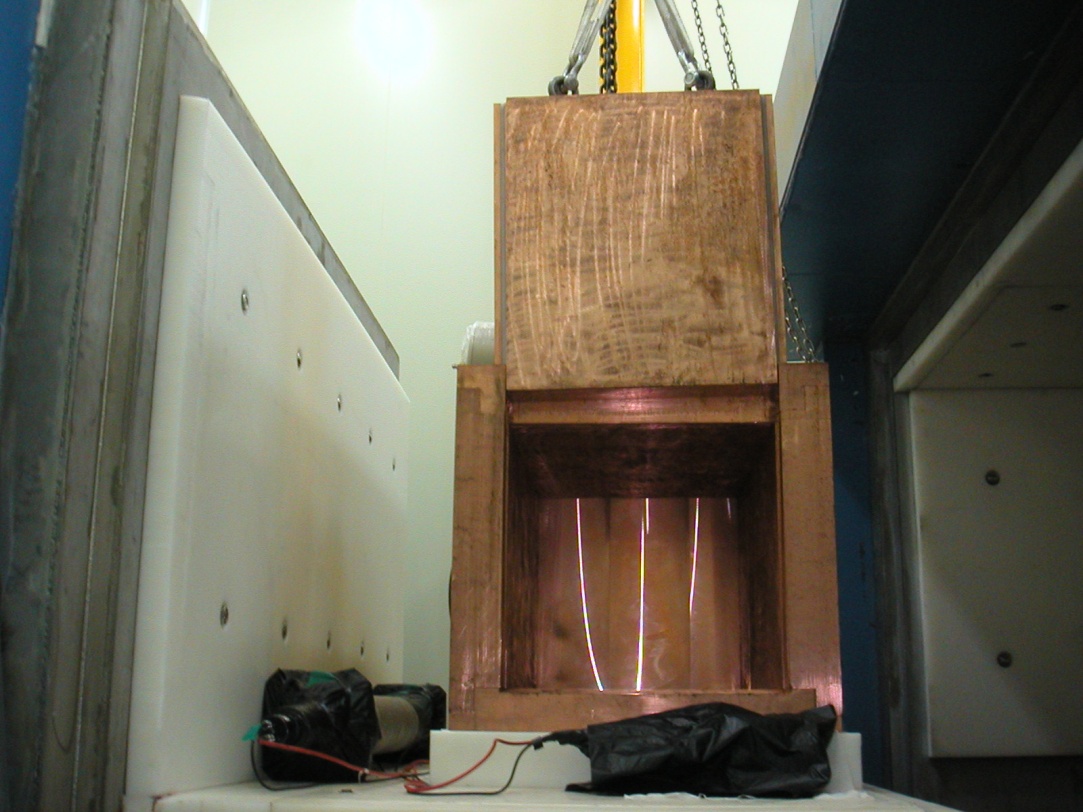 CsI crystal detector
OFHC Cu 10cm : 3t
KIMS with 104.4 kg CsI(Tl)
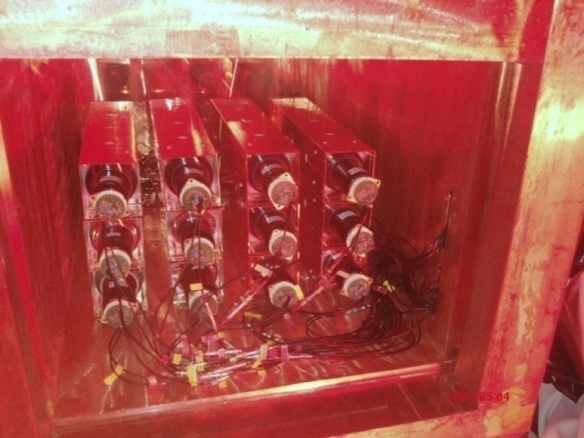 12 crystals(104.4kg) in operation
 
 2.5 year data (Sep. 2009 – Feb. 2012)
 Background Level : 2~3 cpd/kg/keV 
 Source calibration with 55Fe & 241Am
Backgrounds are well understood.
Total backgrounds
Pulse shape discrimination
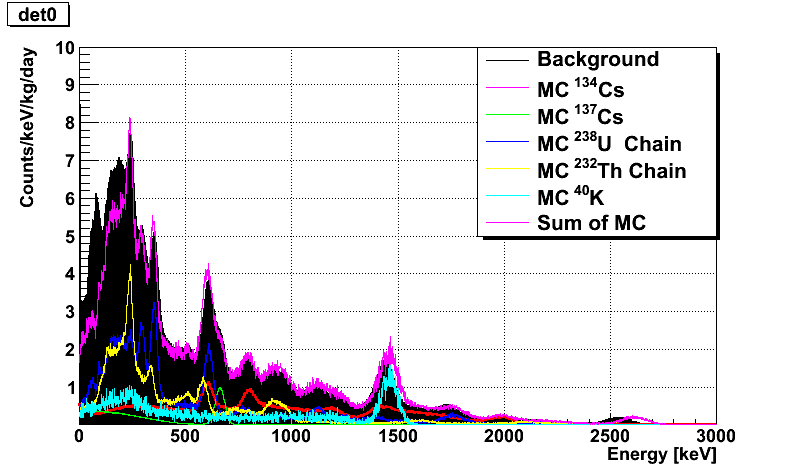 Data
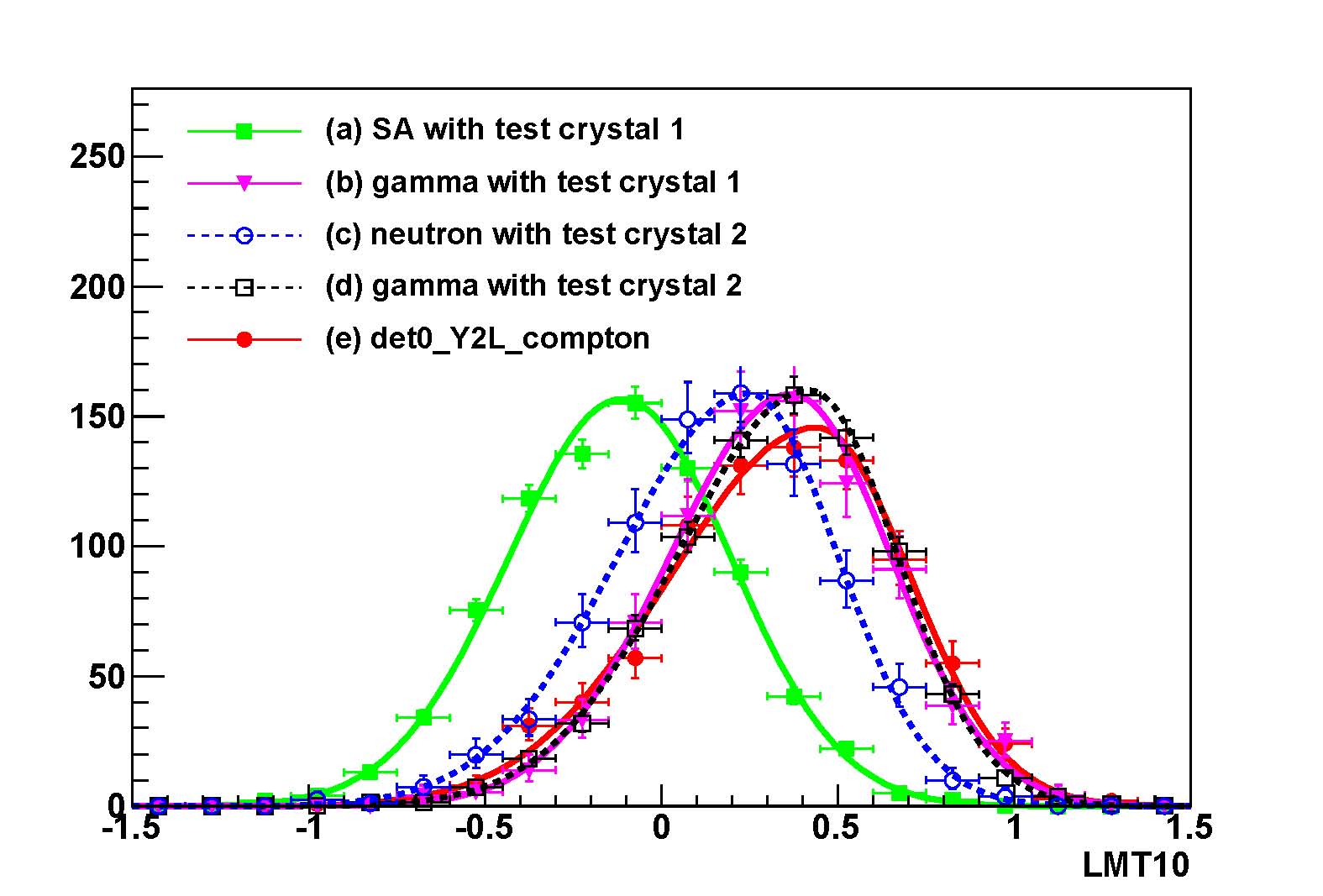 MC
Nuclear recoil event rates (PSD analysis)
Pdf = f0 x FNR + f1 x FSA + (1-f0-f1) x Fgamma
The posterior pdf for f0 & f1 is obtained from Bayesian analysis method.
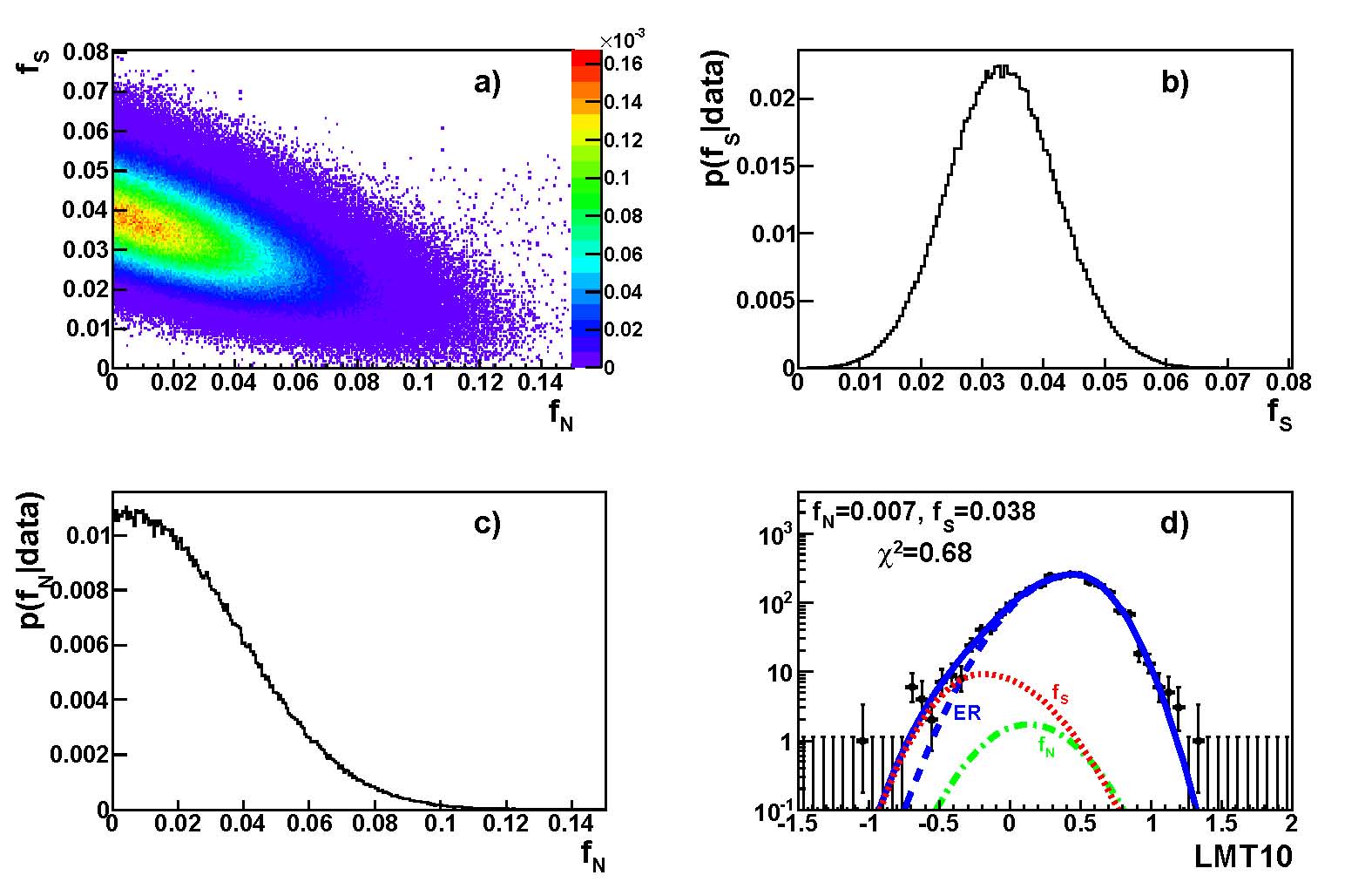 1 year data excluding det0, 8, 11
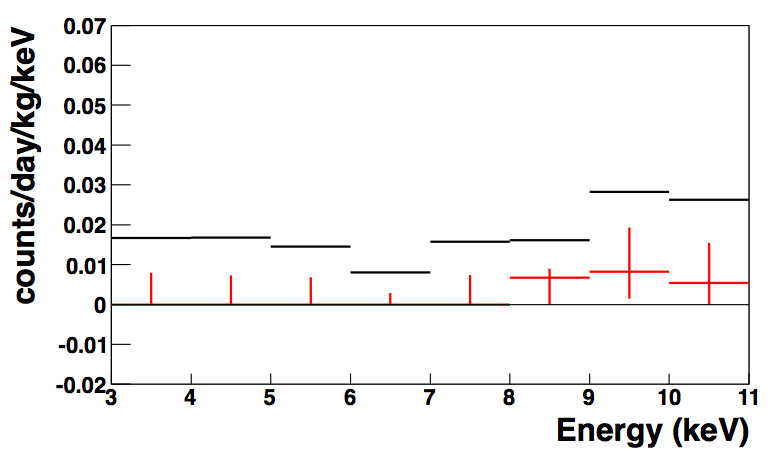 Example : 6 keV bin, DET09
PSD result on WIMP search @KIMS
Total exposure: 24524.3 kg days
 S.C. Kim et al., PRL 108 181301 (2012)
=> 3 years data analysis will be done.
SD WIMP-proton
SI WIMP-nucleon
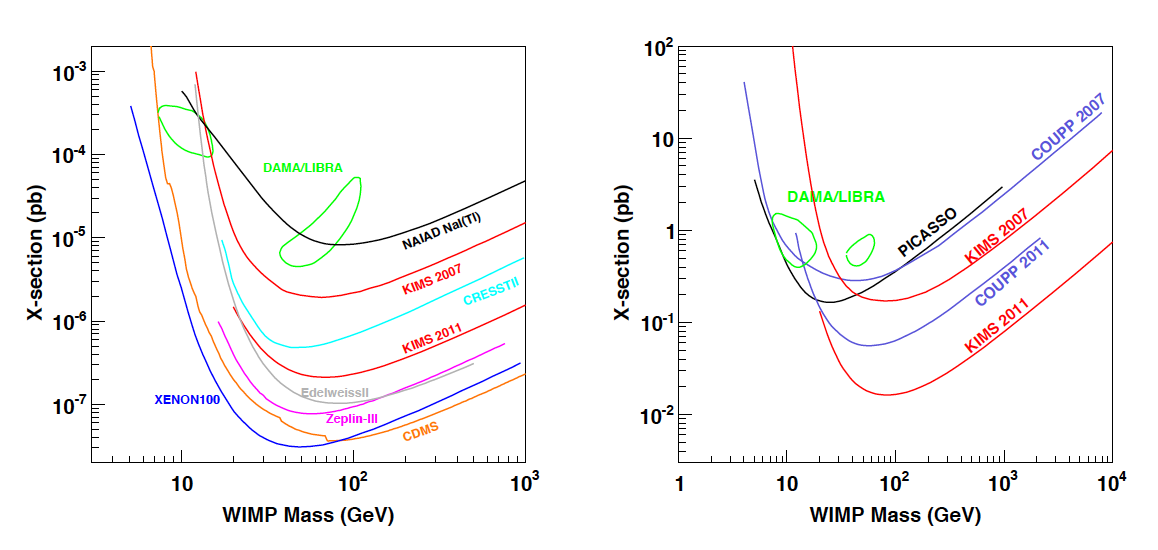 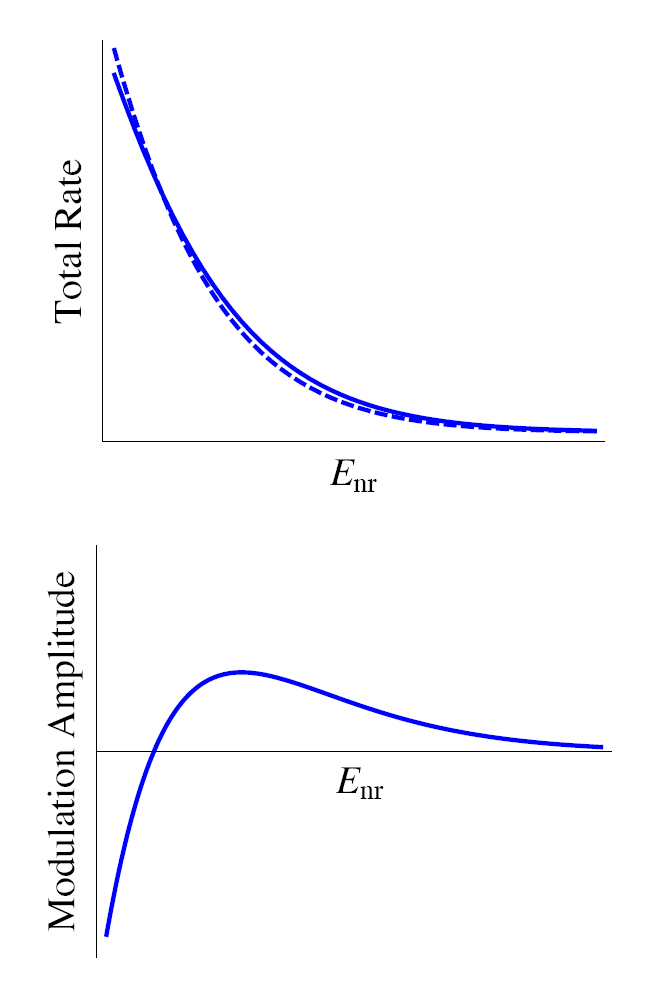 Annual Modulation Derived From The Earth’s Orbit
3% of Total Rate
Jun.
Dec.
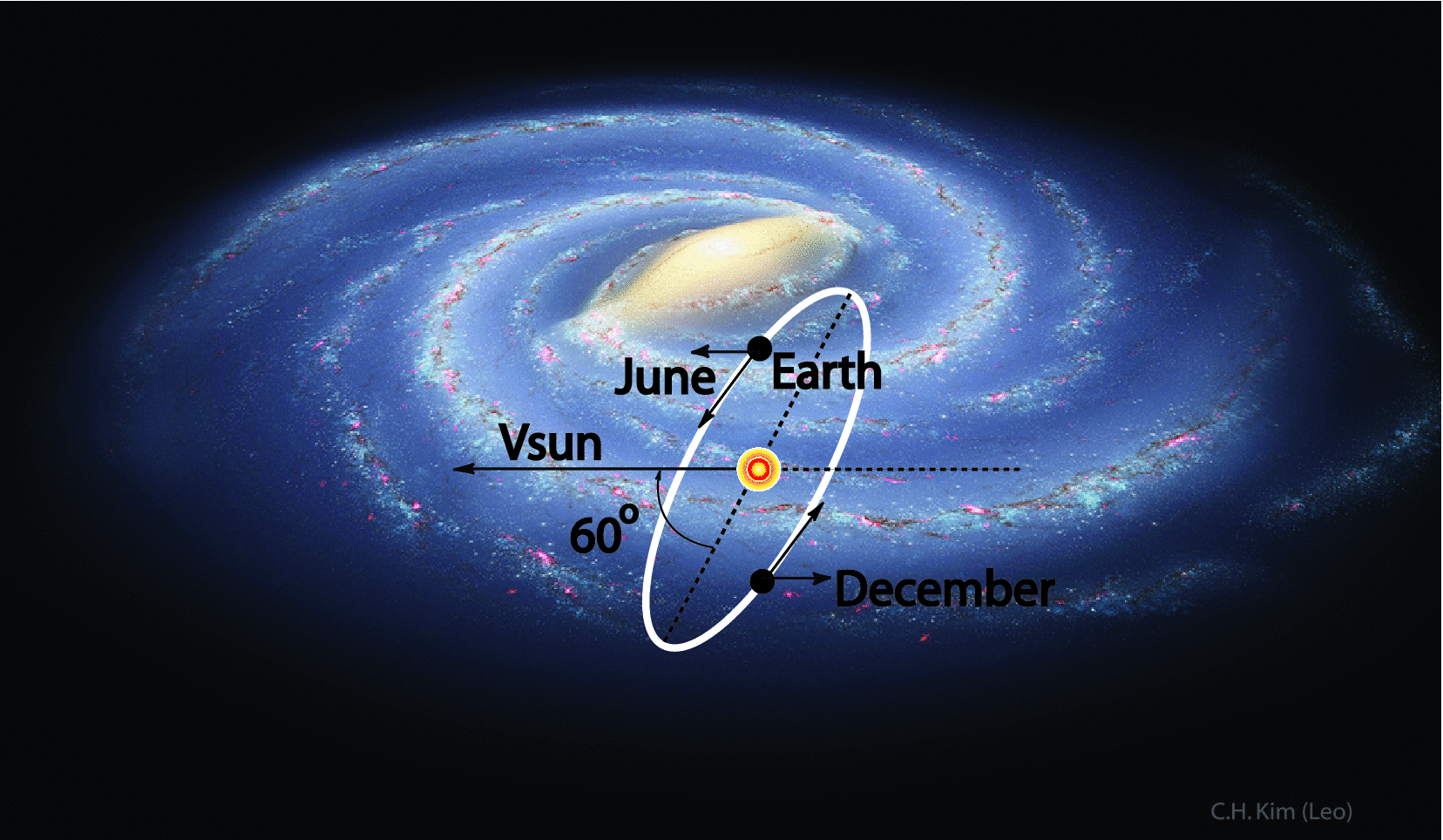 220km/s
30km/s
Annual Modulation Signals
CDMS-II
CoGeNT
DAMA/LIBRA
Eur. Phys. J. C 67 (2010) 39
PRL 107 (2011) 141301
arXiv:1203.1309v2
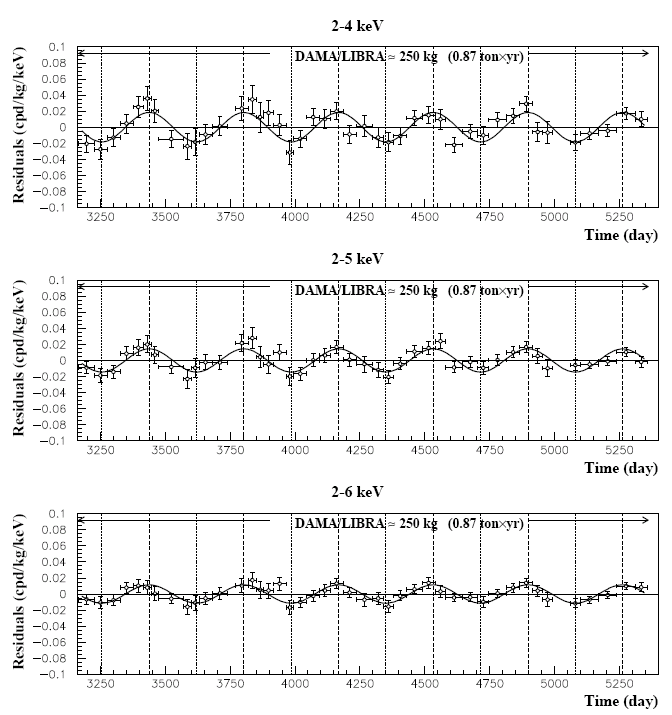 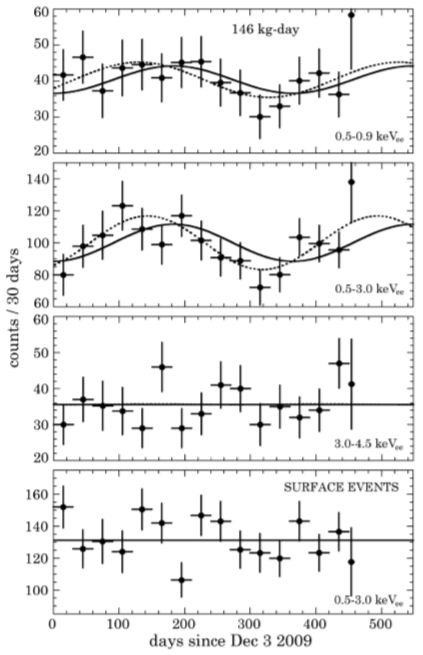 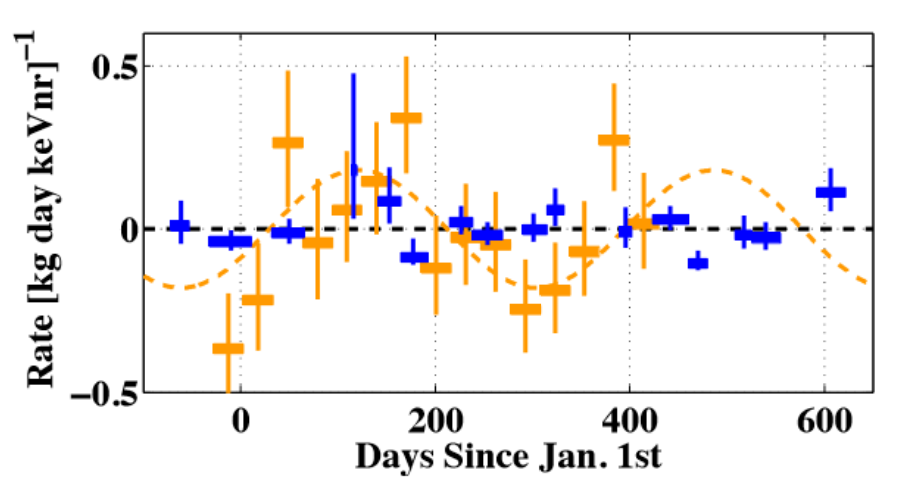 CDMS-II
CoGeNT
2~4 keV 0.0183 ± 0.0082, 8.3σ
CDMS didn’t see 
annual modulation
Data Taking
75.53 ton∙days
11
75.53 ton∙days during 2.5 years
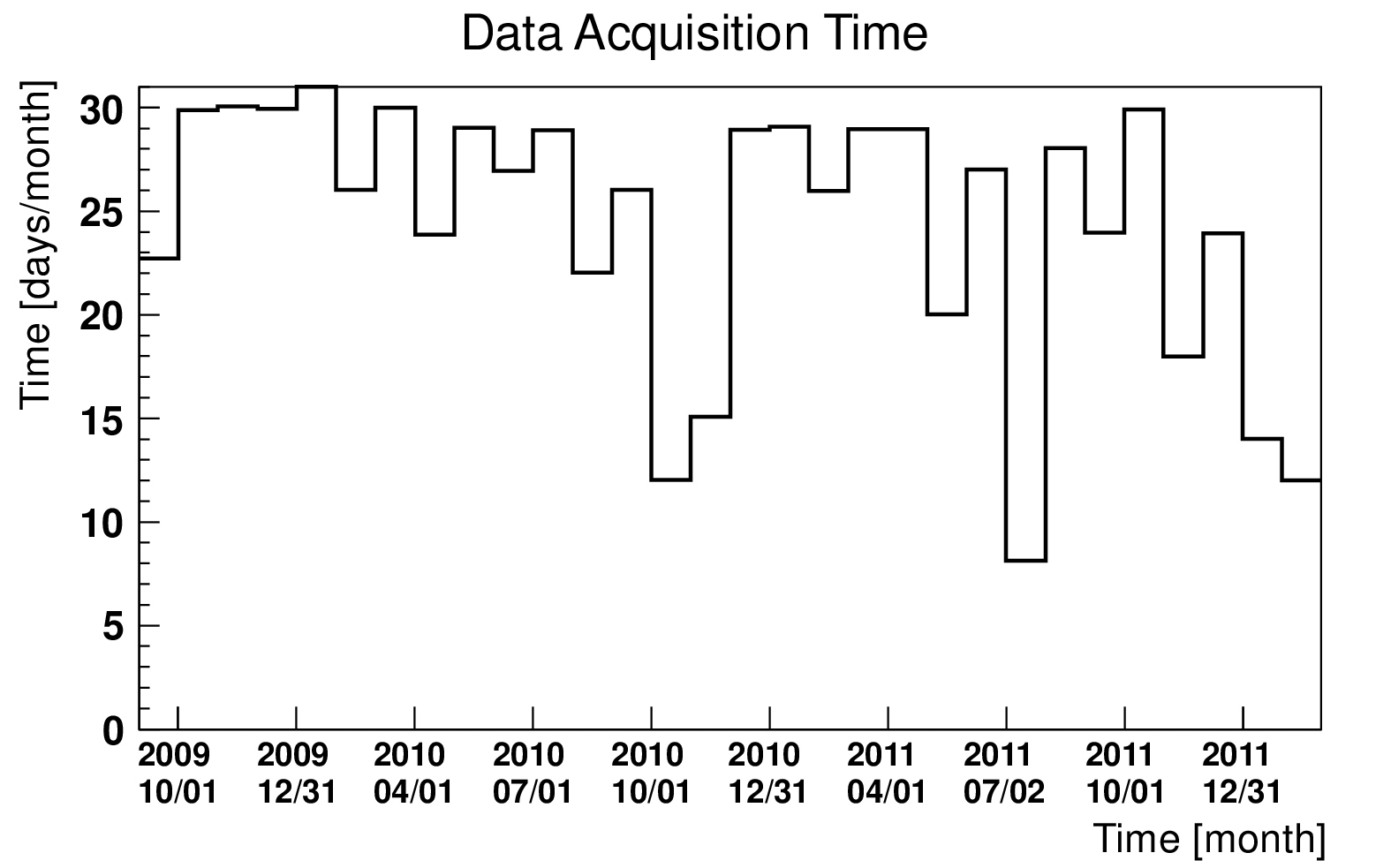 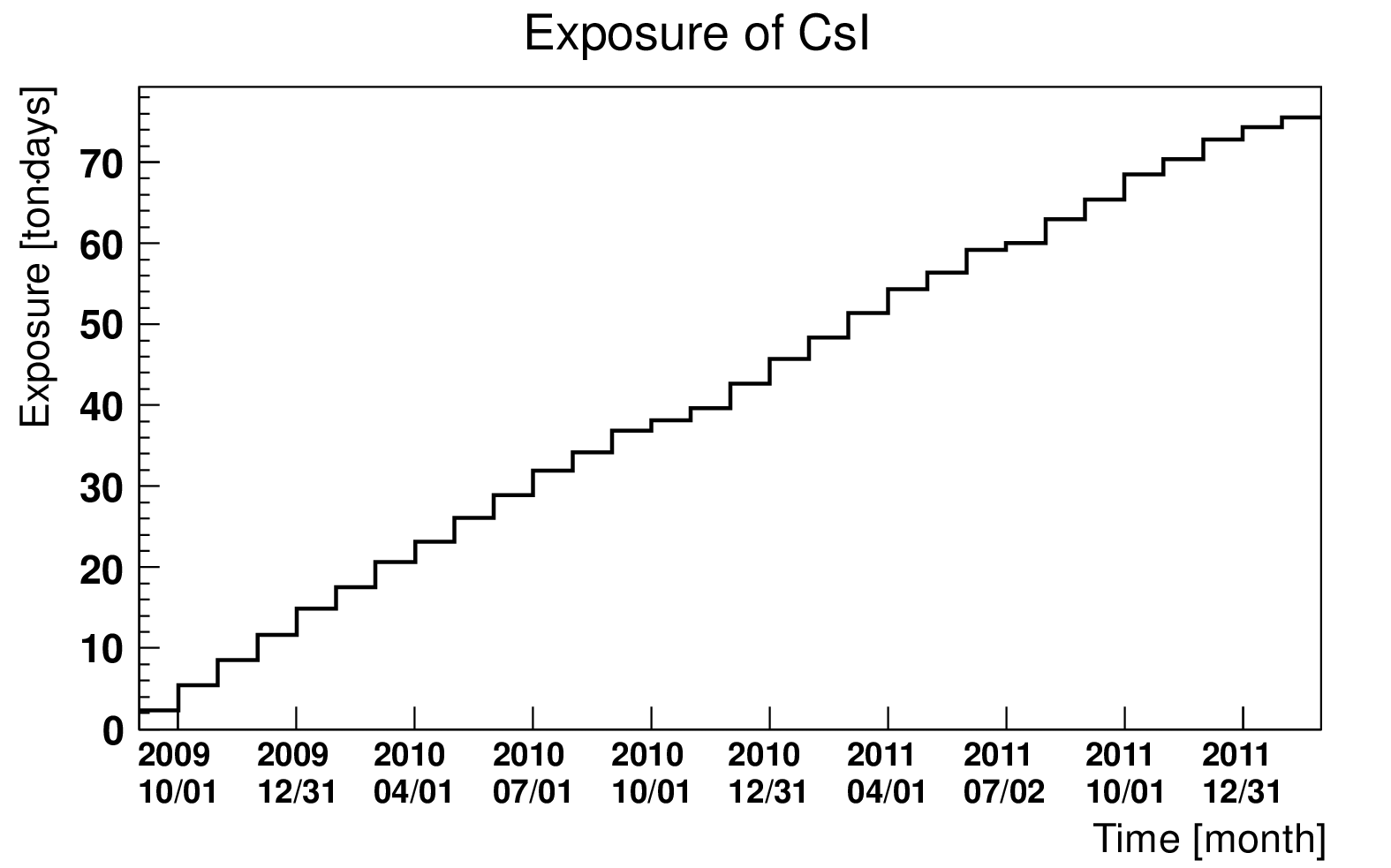 Sep. 2009 ~ Feb. 2012
Sep. 2009 ~ Feb. 2012
Data taking :75.53 ton∙days during 2.5 years
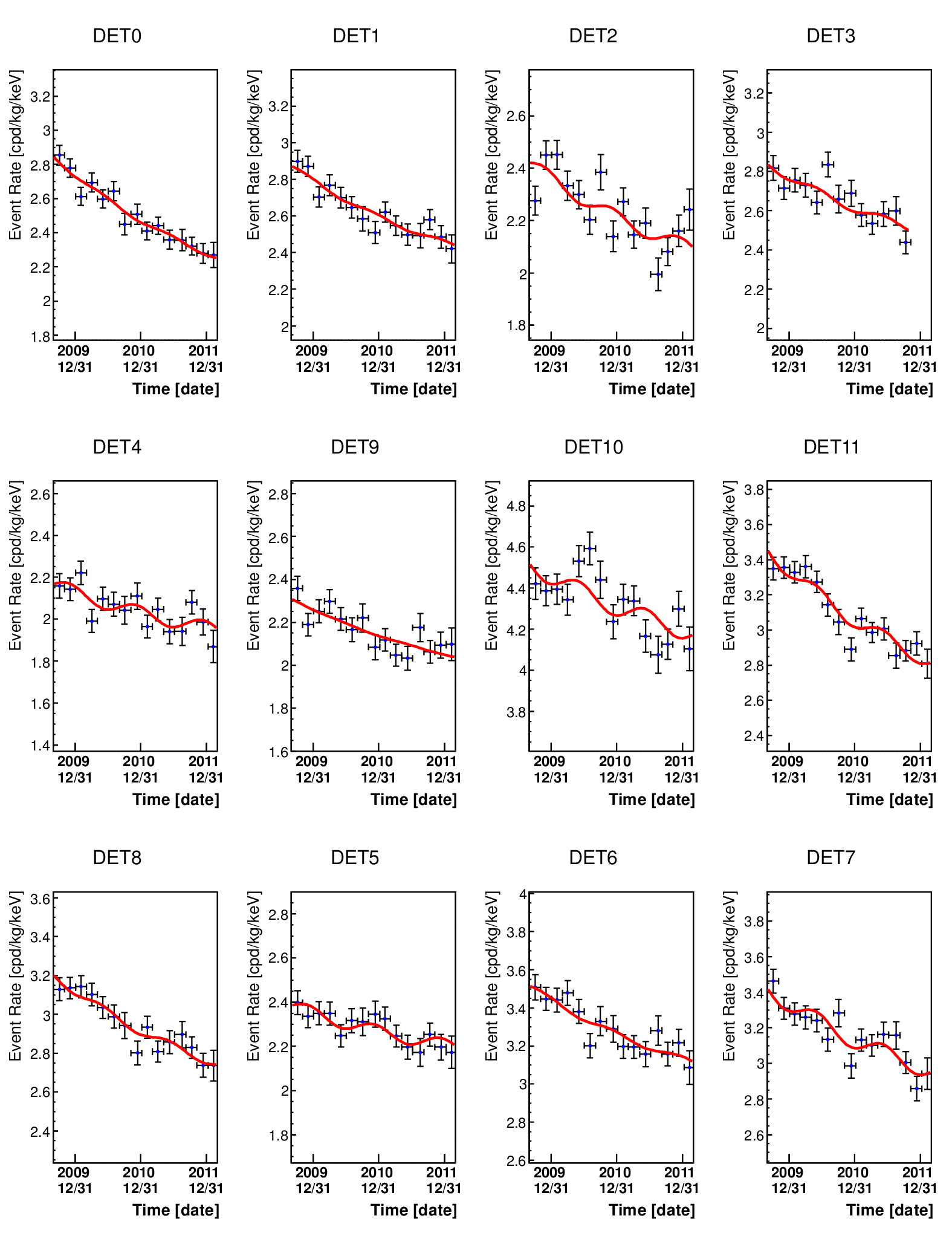 Annual Modulation Fitting
2 Jun.
Decay
Constant
Modulation
Adecay : Initial level (134Cs)
t0 : Initial time – fixed to 1 Sep. 2009
τ  : Decay constant (134Cs) – fixed to T1/2=2.065 y
Bkg : Constant background level
A : Annual Modulation Amplitude
ω  : Period – fixed to 1 year=365.25 d
t1 : Annual Modulation Peak – fix to 2 June
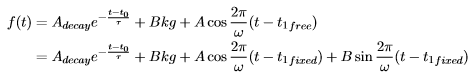 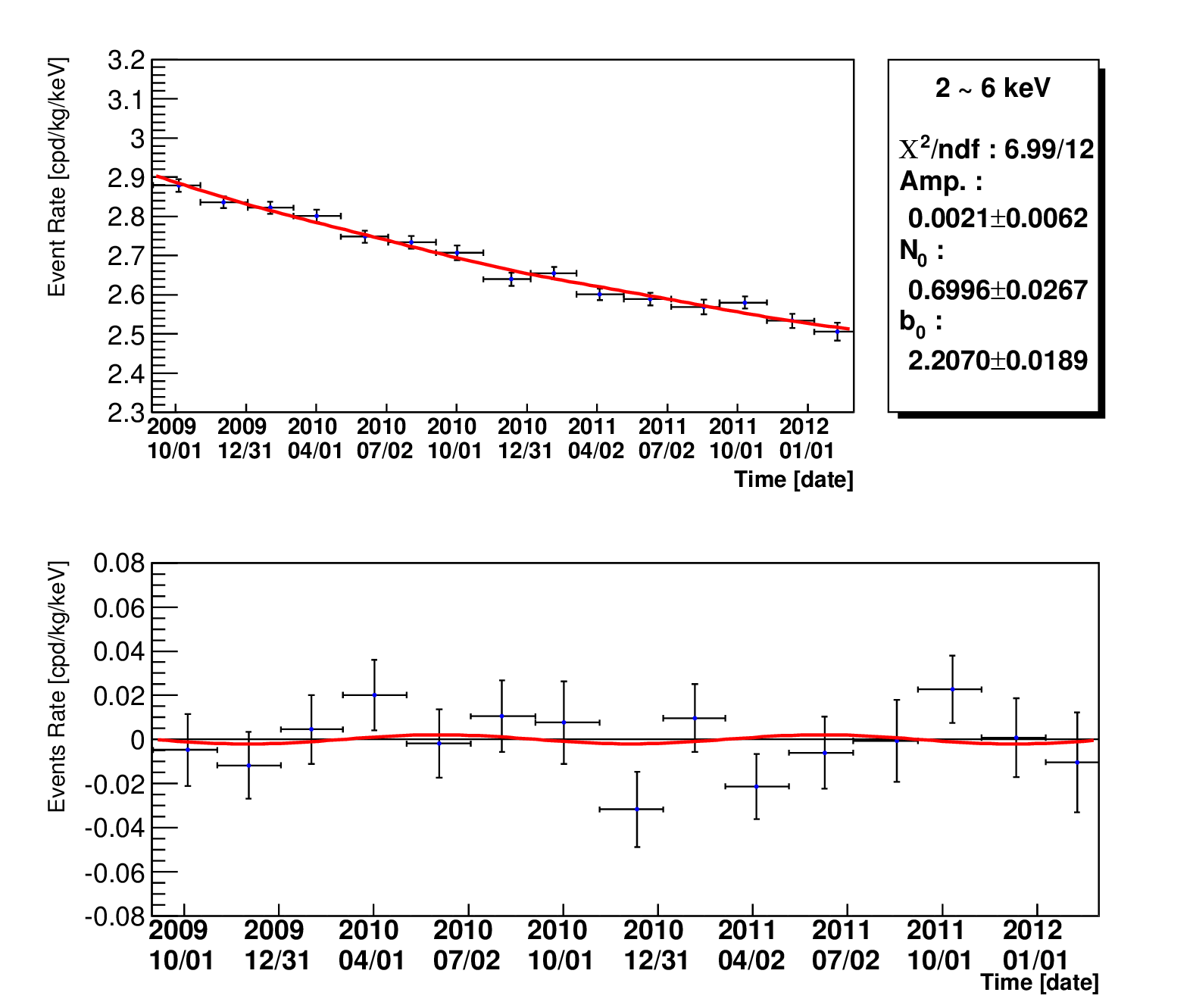 preliminary
2~6 keV : 0.0021±0.0062
3~6 keV : 0.0008±0.0068
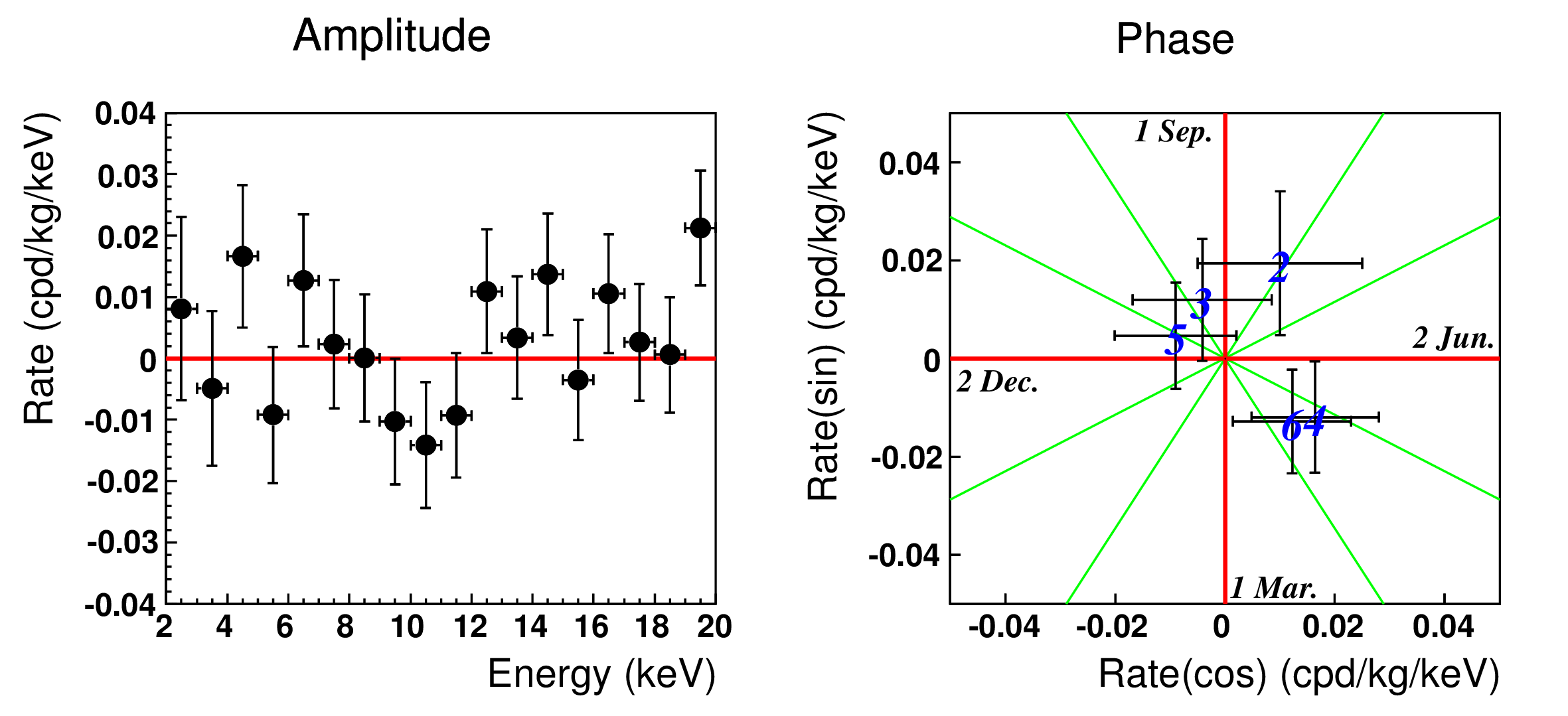 Adecay
Bkg
2~6 keV : 0.0021±0.0062 (0.0122 90% CL Positive Limit), 3~6 keV : 0.0008±0.0068 (0.0119 90% CL Positive Limit)
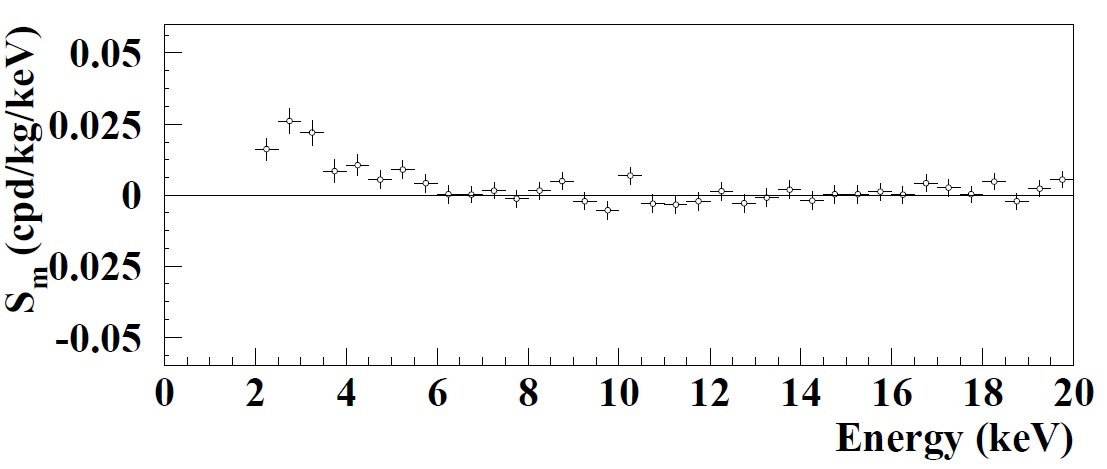 DAMA Result
2~4 keV : 0.0183±0.0082, 8.3σ
2~6 keV : 0.0021±0.0062 (0.0122 90% CL Positive Limit), 
3~6 keV : 0.0008±0.0068 (0.0119 90% CL Positive Limit)
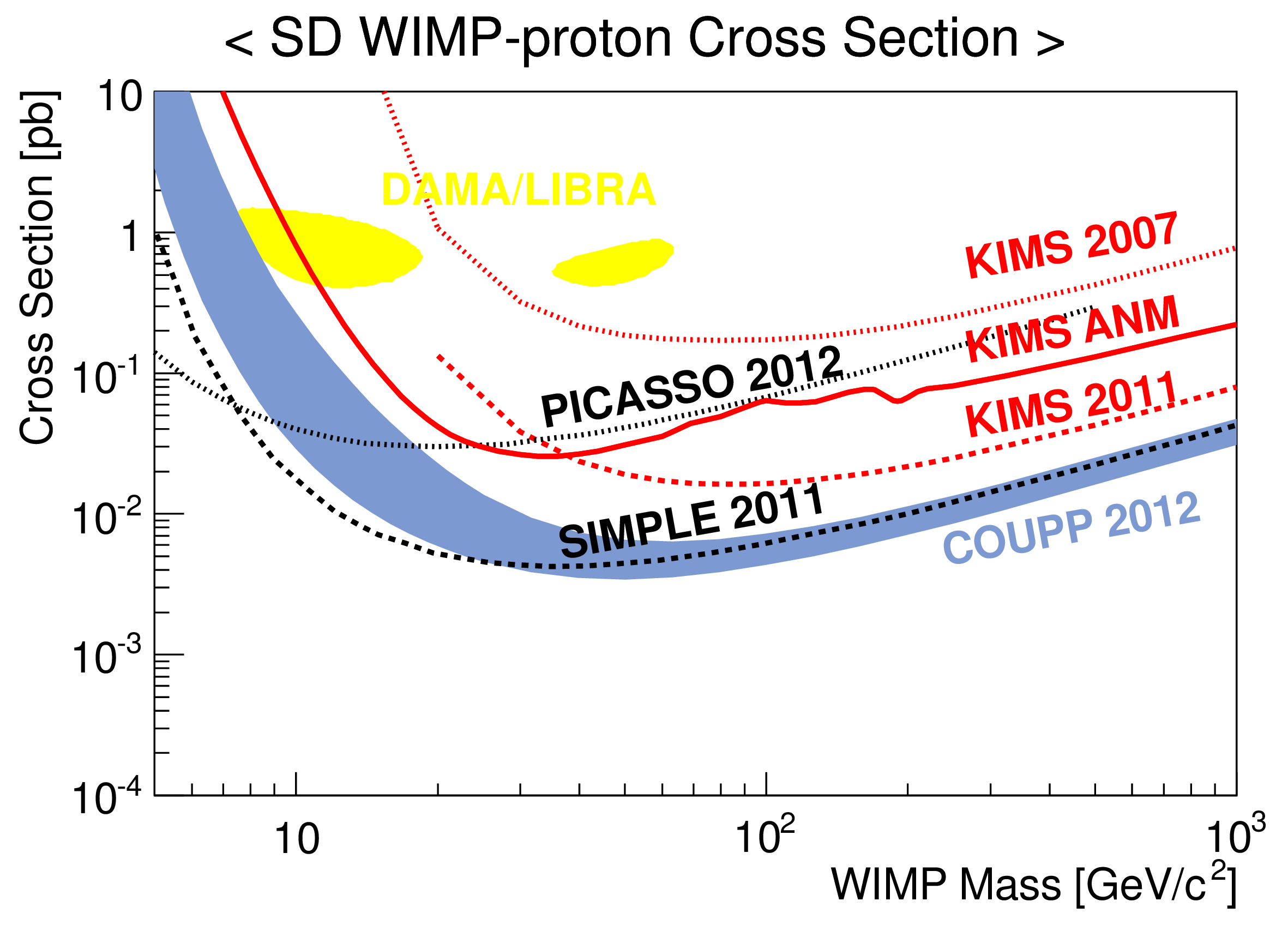 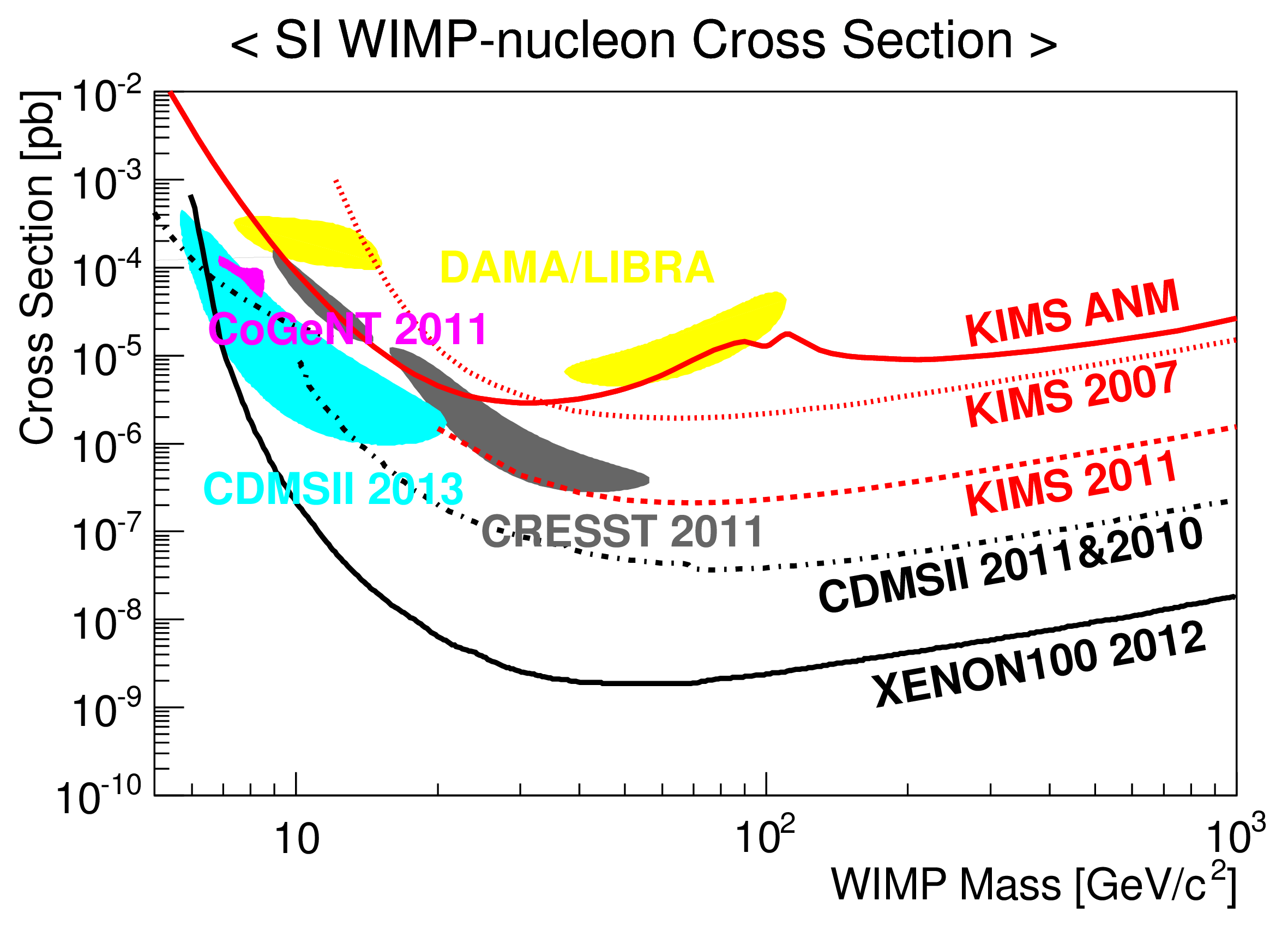 Spin-dependent
(WIMP-proton)
Spin-independent
(WIMP-nucleon)
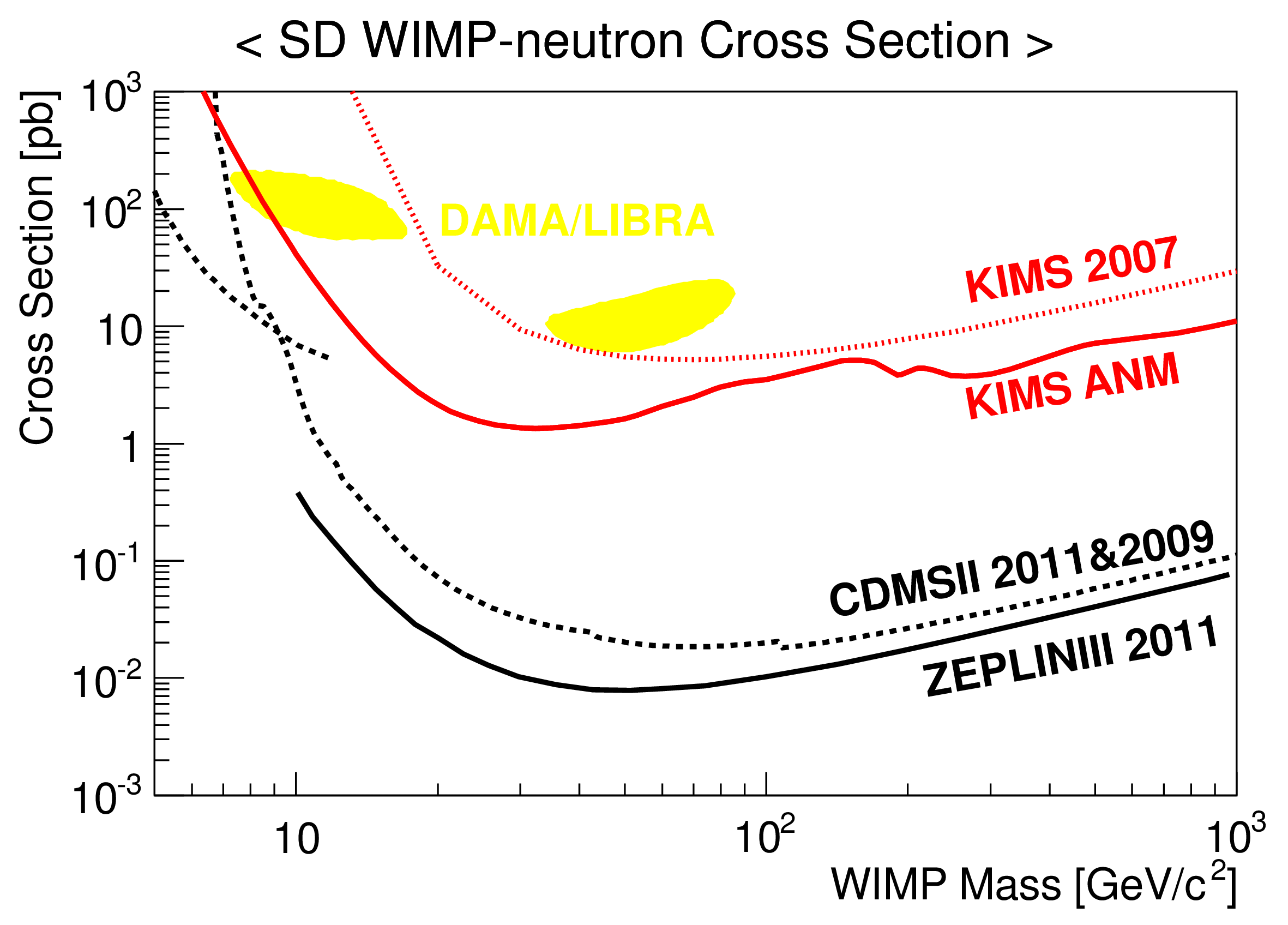 Spin-dependent
(WIMP-neutron)
preliminary
KIMS Perspectives
Upgrade of CsI(Tl) crystal detector
Change PMTs to more sensitive and lower noise ones. 
Lower threshold ~ 1.5 keV,  < 1 counts/(keV kg day). 
KIMS-NaI
Duplicate DAMA experiment. 
Develop ultra-low background NaI(Tl) crystals through international collaboration (ANAIS, DM-ICE group @ south pole)
KIMS is ready to house NaI(Tl) crystals and 1st crystal will be installed at Y2L this summer.
 KIMS-CMO200 (AMoRE-DARK)
 natCanatMoO4  crystals  with cryogenic technique : ~ 200 kg mass.
High sensitivity in low mass WIMP.
Good nuclear recoil separation is expected. Need to be developed.
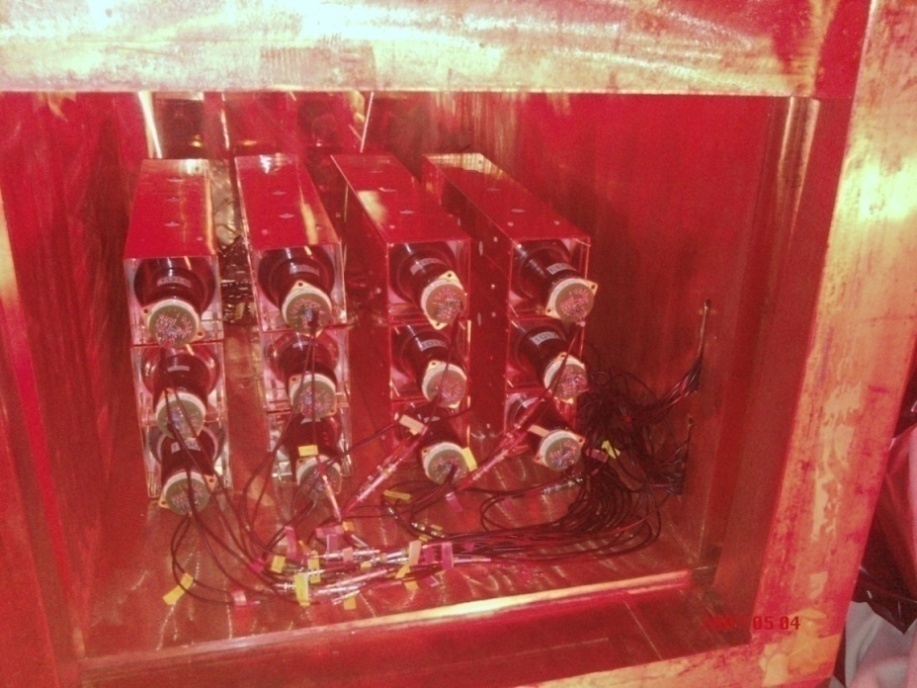 WIMP search perspectives & KIMS
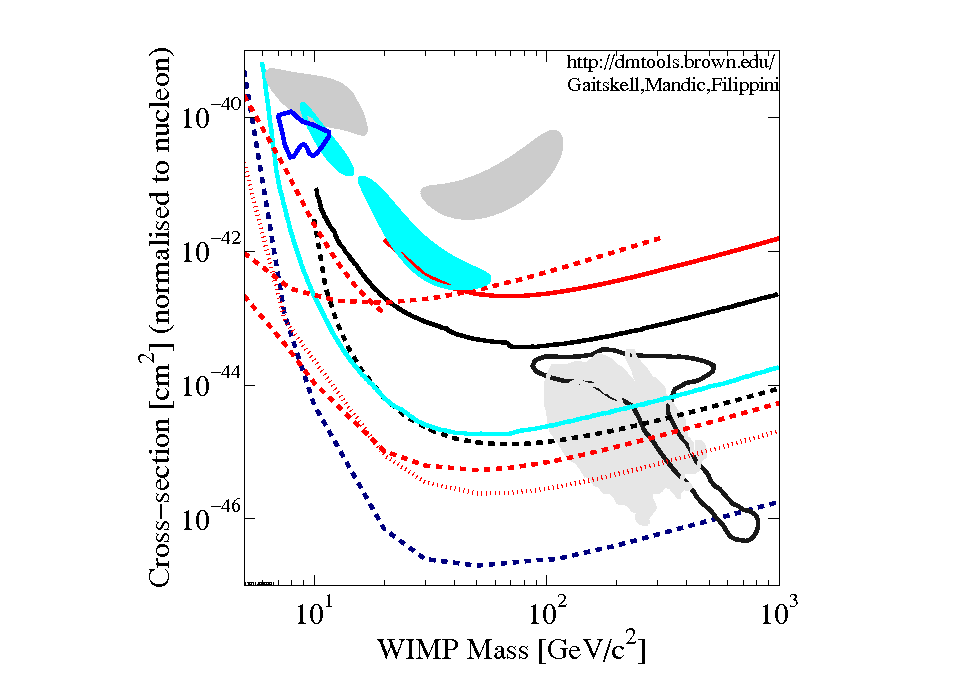 CoGent
CRESST
DAMA
KIMS upgrade
KIMS2012
KIMS-PPC
CDMS
Trotta et al.
SuperCDMS
Buchmueller et al.
XENON
KIMS-CMO 200kg
XENON1T
Summary and Prospect
1 year data with 100 kg CsI(Tl) data analyzed with PSD method. DAMA Iodine region is inconsistent with KIMS nuclear recoil rate limit. 3 years data will improve the sensitivity.
2.5 year data are analyzed without PSD for annual modulation. The amplitudes of annual modulation are 0.0021±0.0062 cpd/kg/keV (2~6 keV) and 0.0008±0.0068 cpd/kg/keV (3~6 keV) which are consistent with zero amplitudes within errors
Upgrade plans show further reduction of backgrounds and NaI(Tl) R&D is underway. AMoRE-DARK will explore not only 0-nbb search but also dark matter search with cryogenic technique.
Center for Underground Nuclear, Particle, Astrophysics (CUNPA) got  funded : KIMS upgrade and AMoRE project included.
Thank you for attention
Evidences for Dark Matter (~25% of Universe)
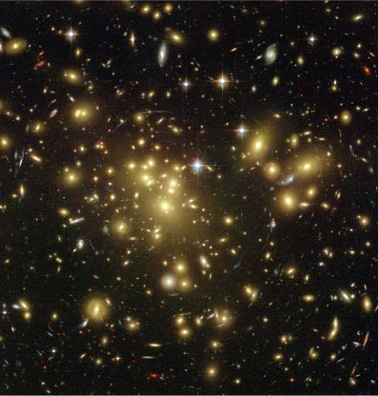 Rotation curve for Galaxy
Gravitational Lensing
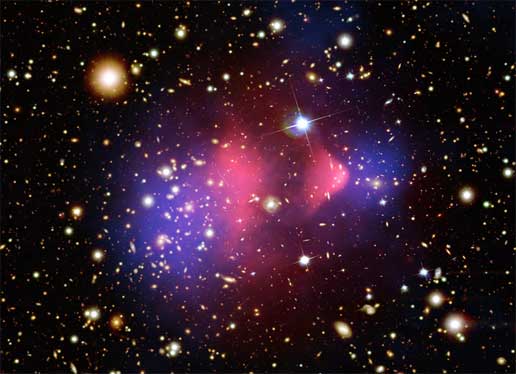 Bullet cluster
Not visible, but gravitationally evident!
Parameters of CDM by WMAP
19
Rencontres de Moriond 2012 (EW)
Energy Spectrum
20
2~4 cpd/kg/keV
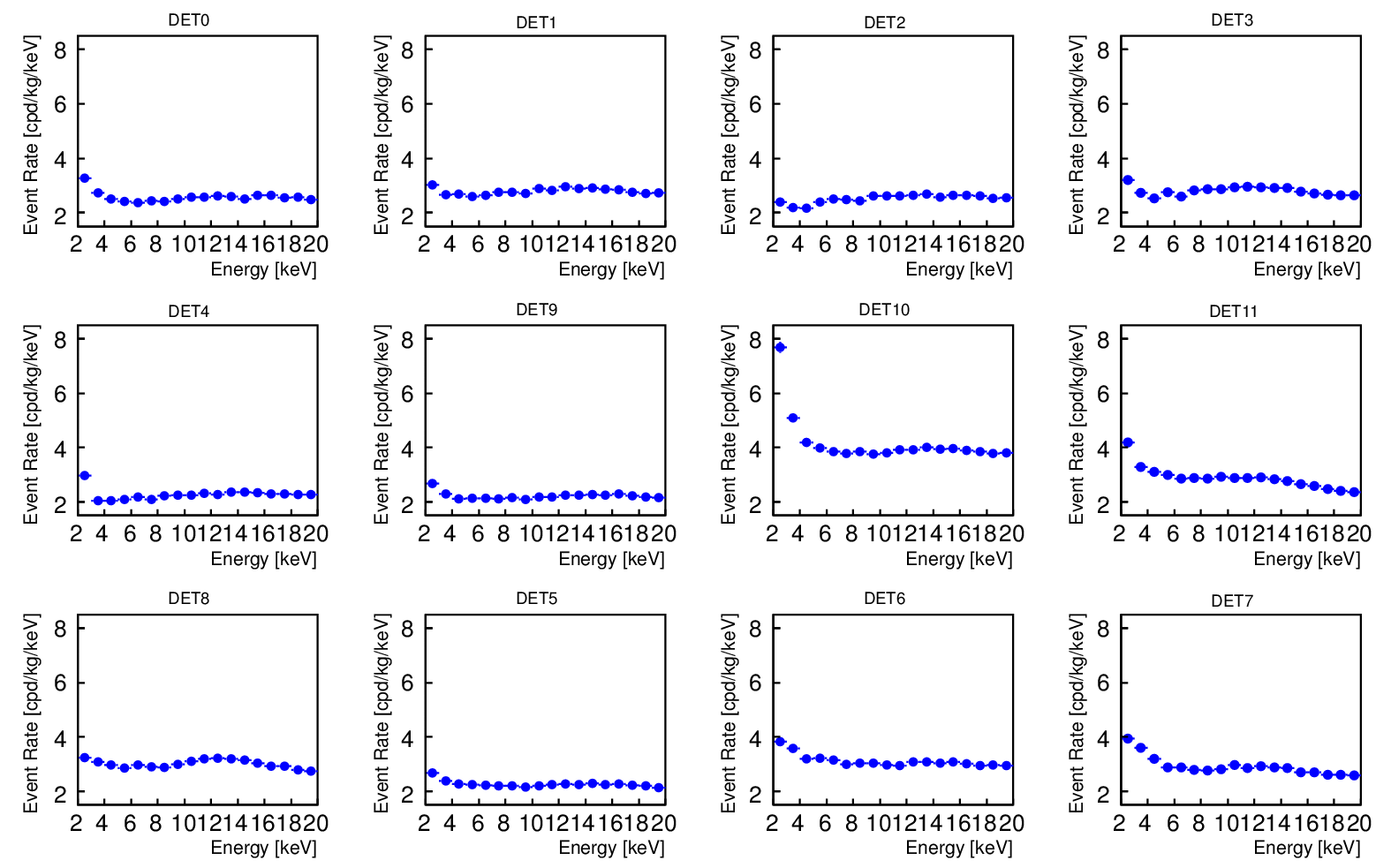 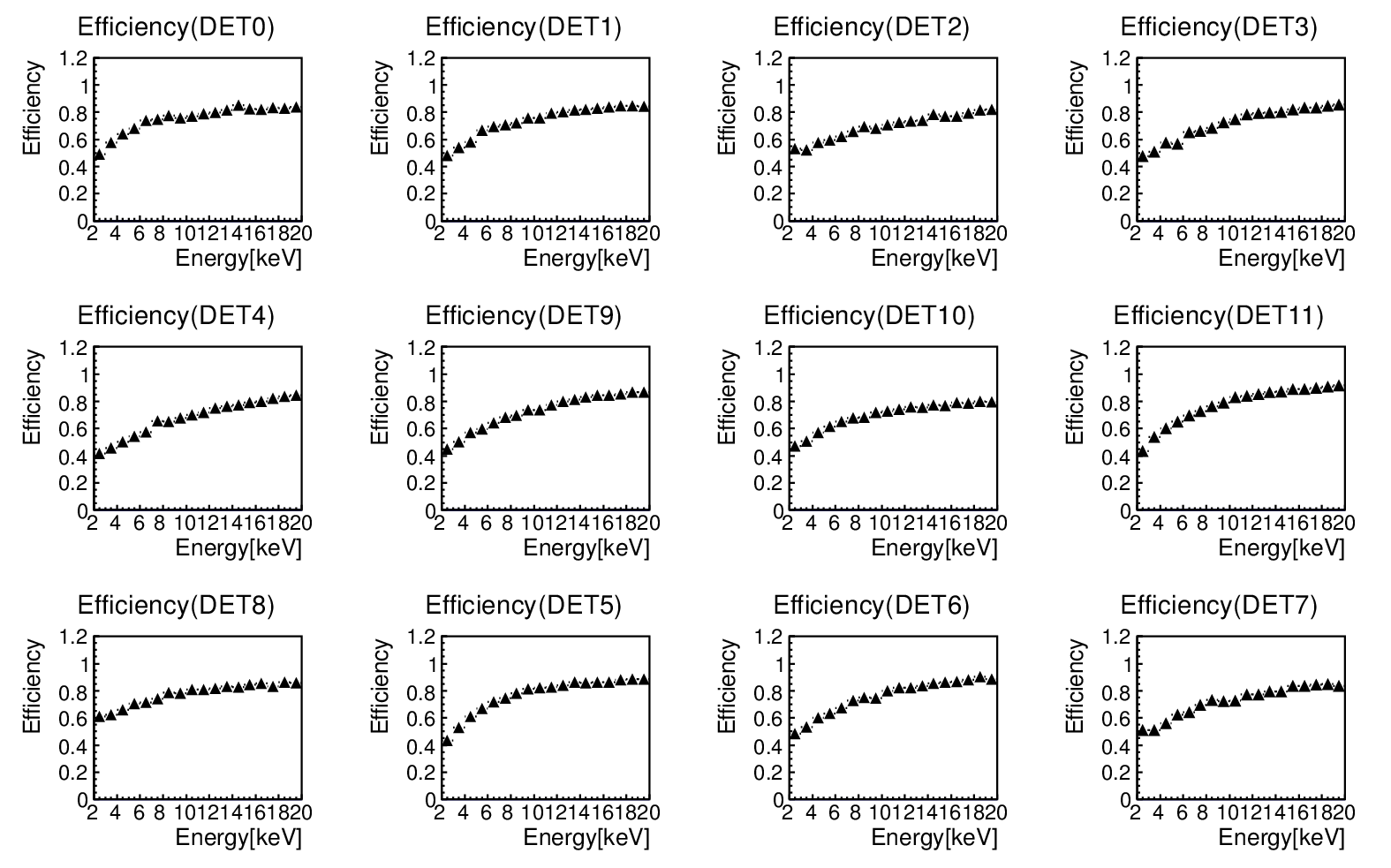 Events Selection
7 selection conditions are applied
MMC (Metallic Magnetic Calorimeter) for LTD
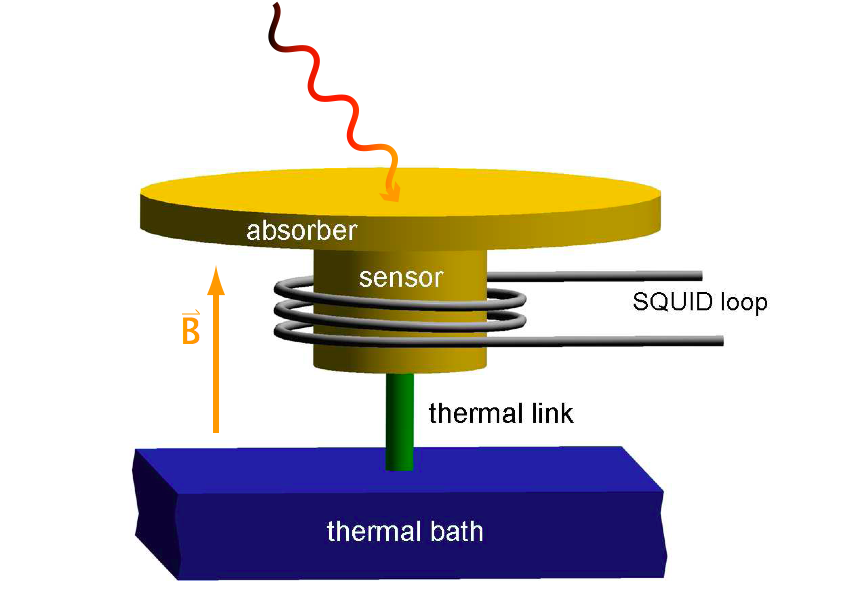 paramagnetic sensor: 
 Au:Er
Principle of operation
Energy absorption in CMO crystal.
Phonon & Photon generation. 
Temperature increase (gold film).
Magnetization of MMC decrease.
SQUID pickup the change.

Advantage of MMC
Fast rising signal. (critical for lower 2nbb random coincidence.)
Fairly easy to attach to absorber.
Excellent Energy resolution
paramagnetic sensor:  Au:Er
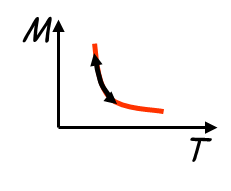 Large CMO crystal (216 g) was tested
[Speaker Notes: 1.2.3.4.5 수정
Mass 수정 216g]
Energy Resolution
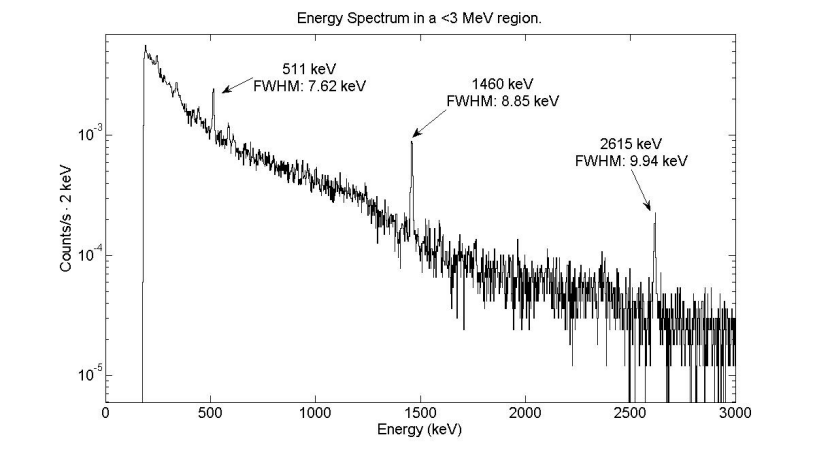 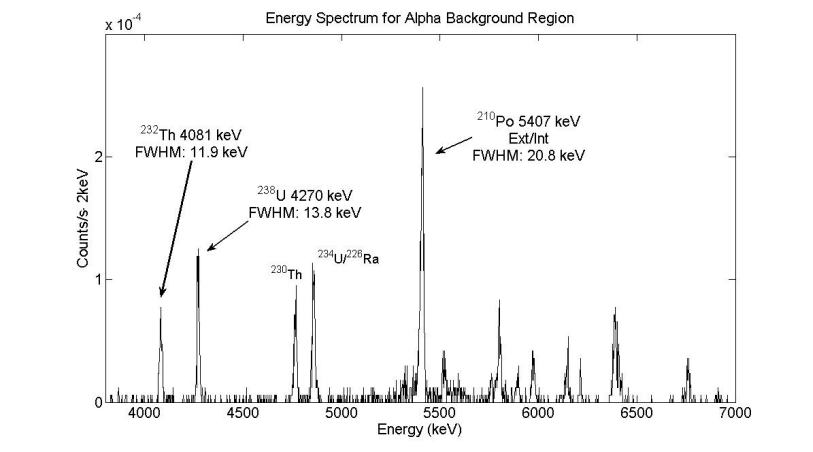 194 hour measurement at the overground laboratory (KRISS).
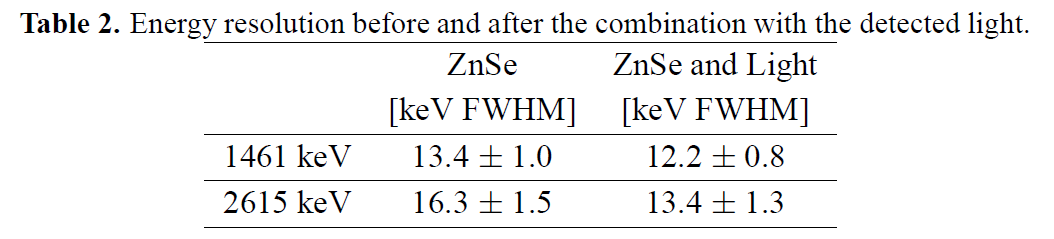 Recent R&D result of Lucifer group. arXiv:1303.4080v1
Dark matter sensitivity of CaMoO4 cryogenic experiment
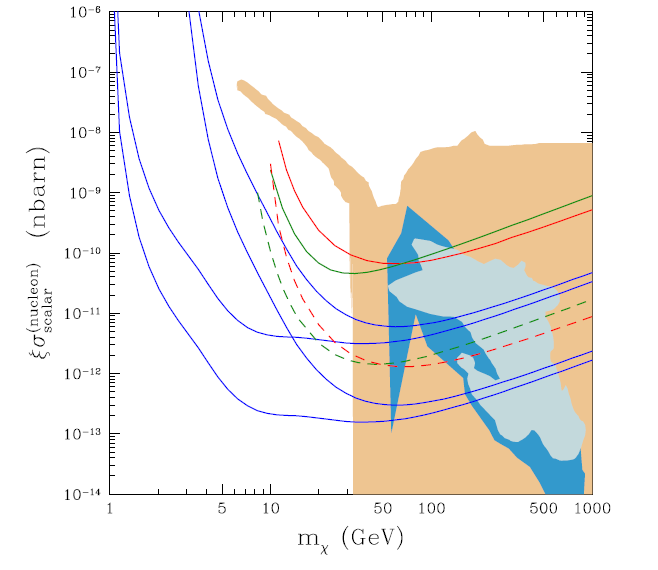 Eth=10 keV
(5 and 100 kg year)
CaMoO4
CDMS 2008
SuperCDMS 25kg
XENON10 2007
Bottino et al
XENON100 6000 kgd
Eth=1 keV
(5 and 100 kg year)
Trotta et al
CMSSM, Ellis et al
Ellis et al
CMSSM, Markov chain Trotta et al
Effective MSSM, Bottino et al
by S. Scopel